Atmospheric Dynamics of Extrasolar Planets
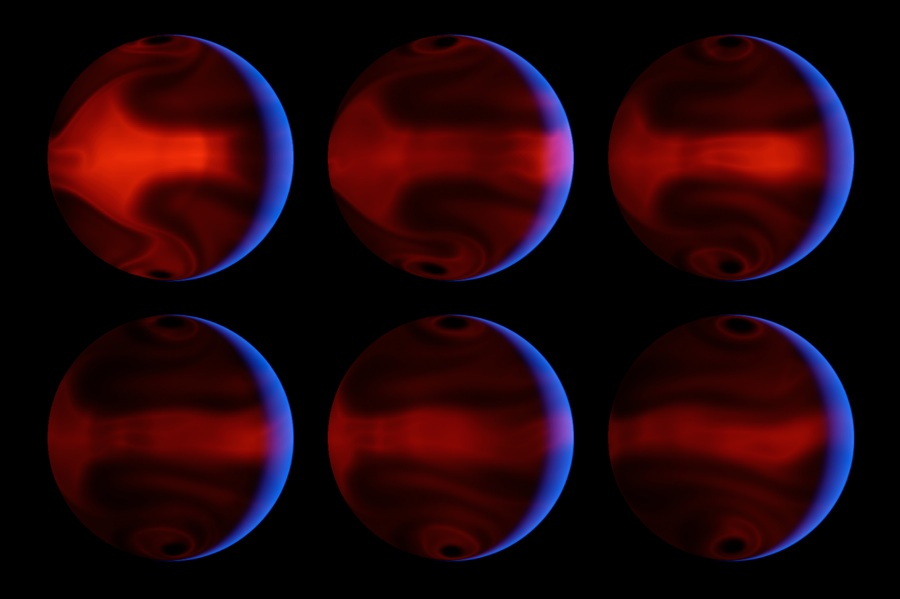 Circulation models for HD 80606b (Laughlin et al. 2009).
Image credit D. Kasen (UCSC)/NASA/JPL-Caltech
Heather Knutson
Division of Geological and Planetary Sciences
California Institute of Technology
Image credit: ESA/C. Carreau
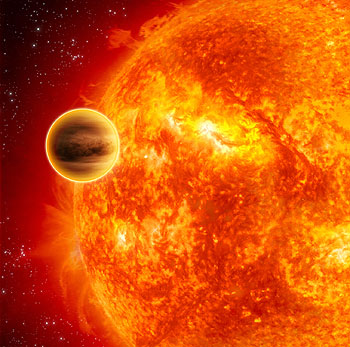 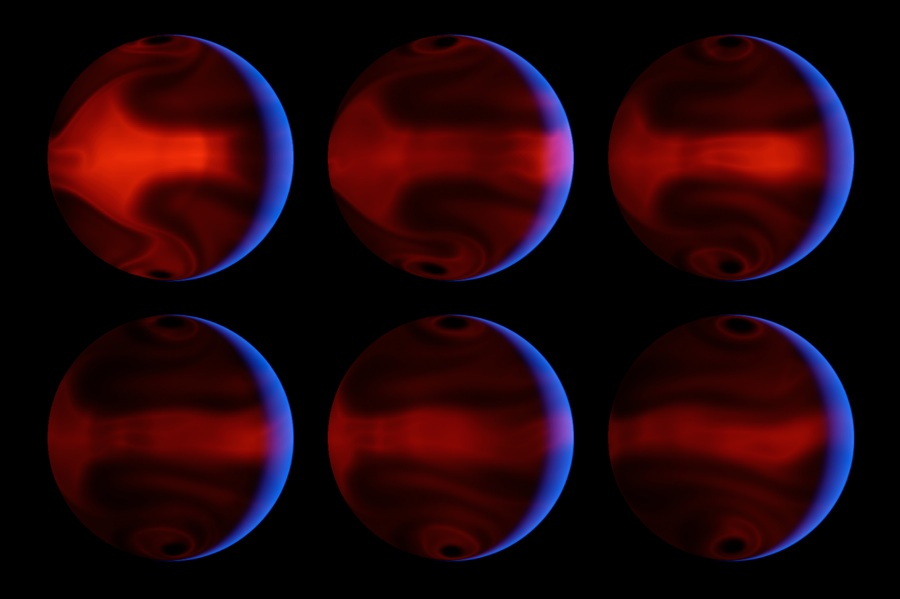 Exotic Exoplanet Climates
Circulation model for HD 80606b Laughlin et al. 2009, image credit D. Kasen (UCSC)/NASA/JPL-Caltech
Tidally locked planets may have large thermal and/or chemical gradients between the two hemispheres.

Planet’s slow rotation means that the circulation should be global in scale (broad jets, large vortices).
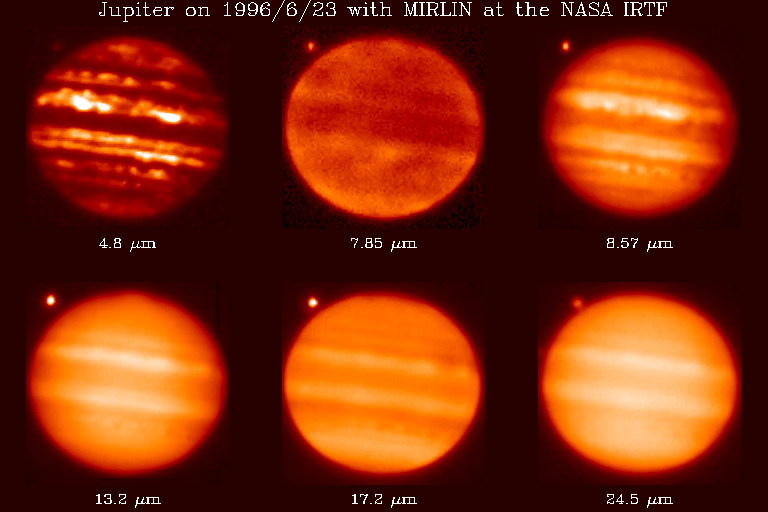 Jupiter at 4.8 μm.
Image credit Glen Orton
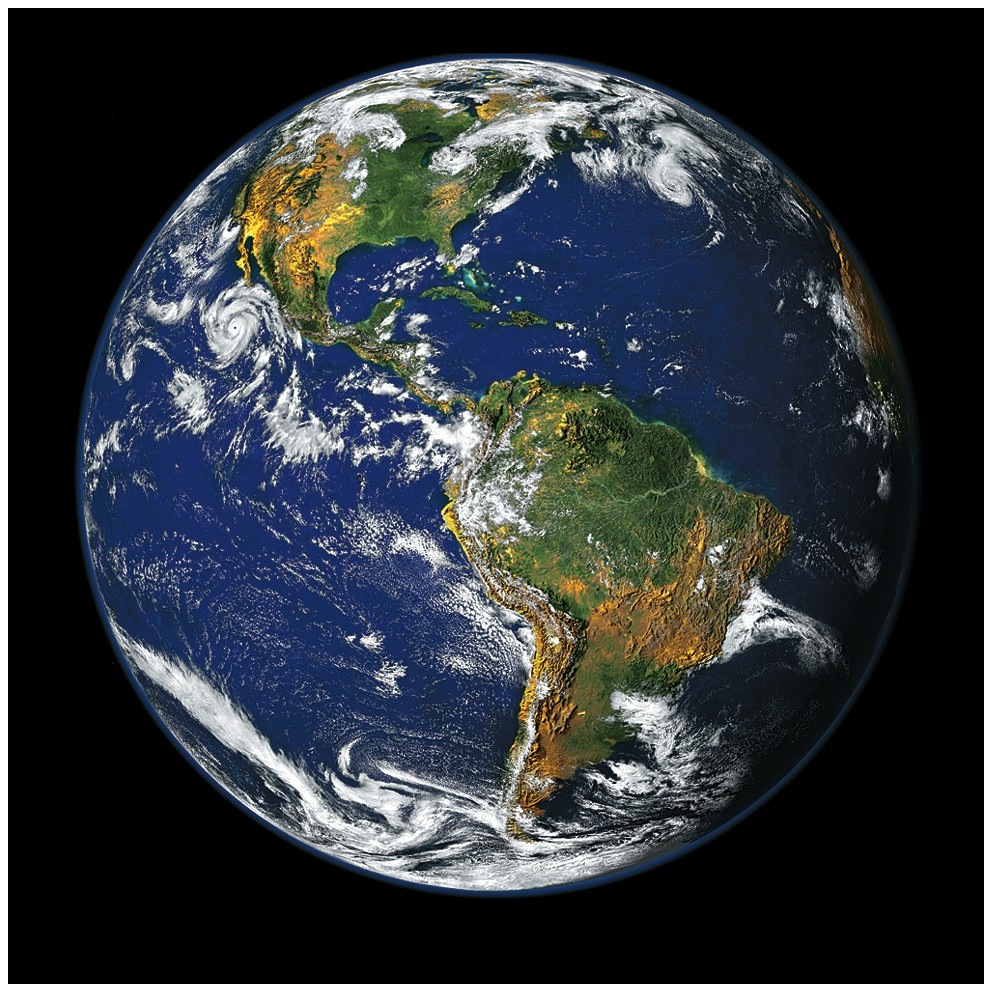 Potentially habitable Earths orbiting M stars are also likely to be tidally locked.  How do atmospheres behave in this regime?
The Science and the Art of Climate Modeling
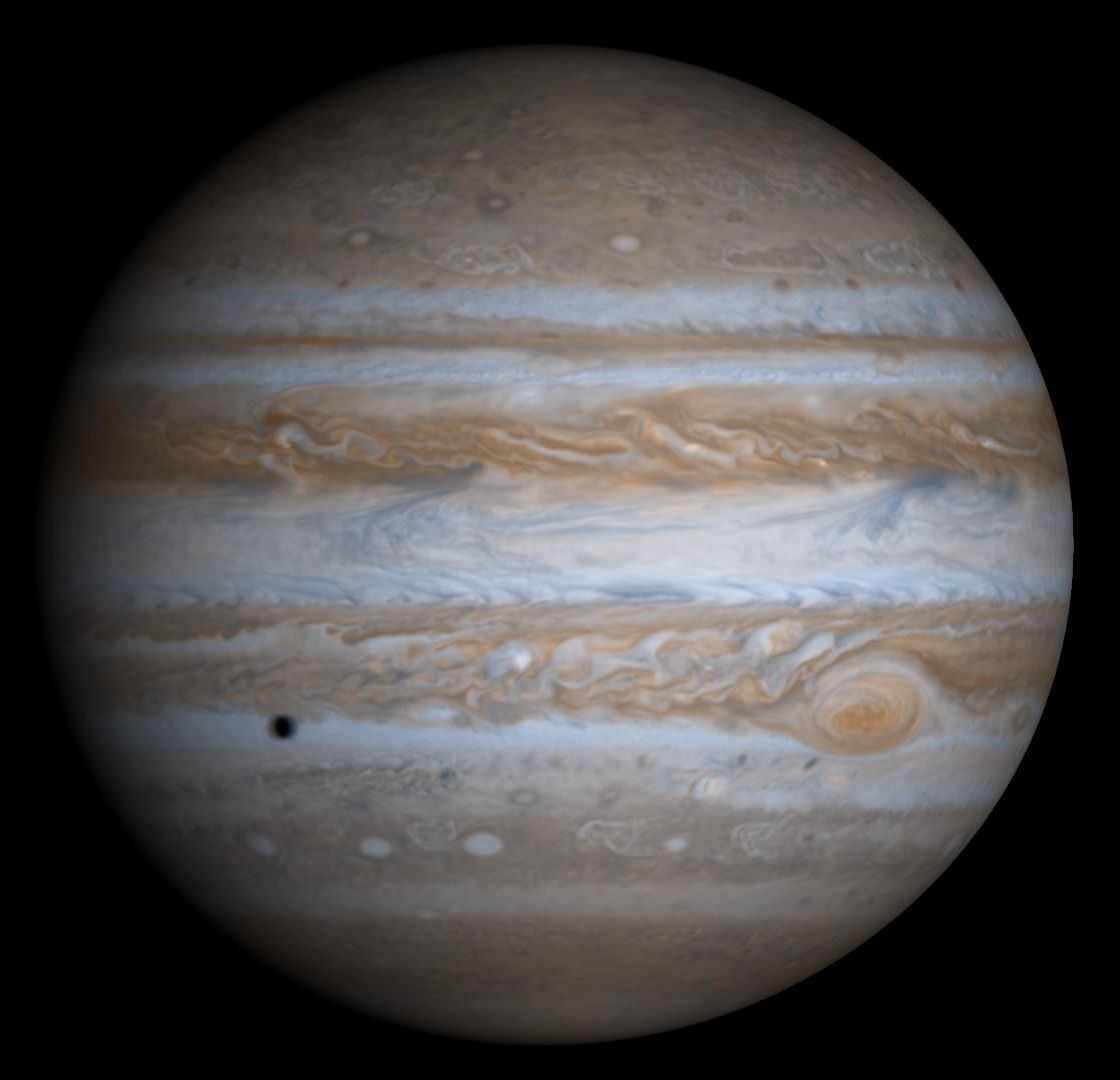 Exoplanet models adapted from solar system templates.
Limited computing power forces trade-offs between spatial resolution and relevant physics.
Models tuned to reproduce Earth, Jupiter, but same choices might not be appropriate for exoplanets.
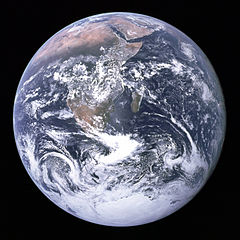 Earth and Jupiter to scale.
Testing Climate Models: From the Simple to the Complex
What is the day-night temperature gradient?
What are the locations of the hottest and coldest regions?
Multi-wavelength
How does this structure vary with altitude/pressure?
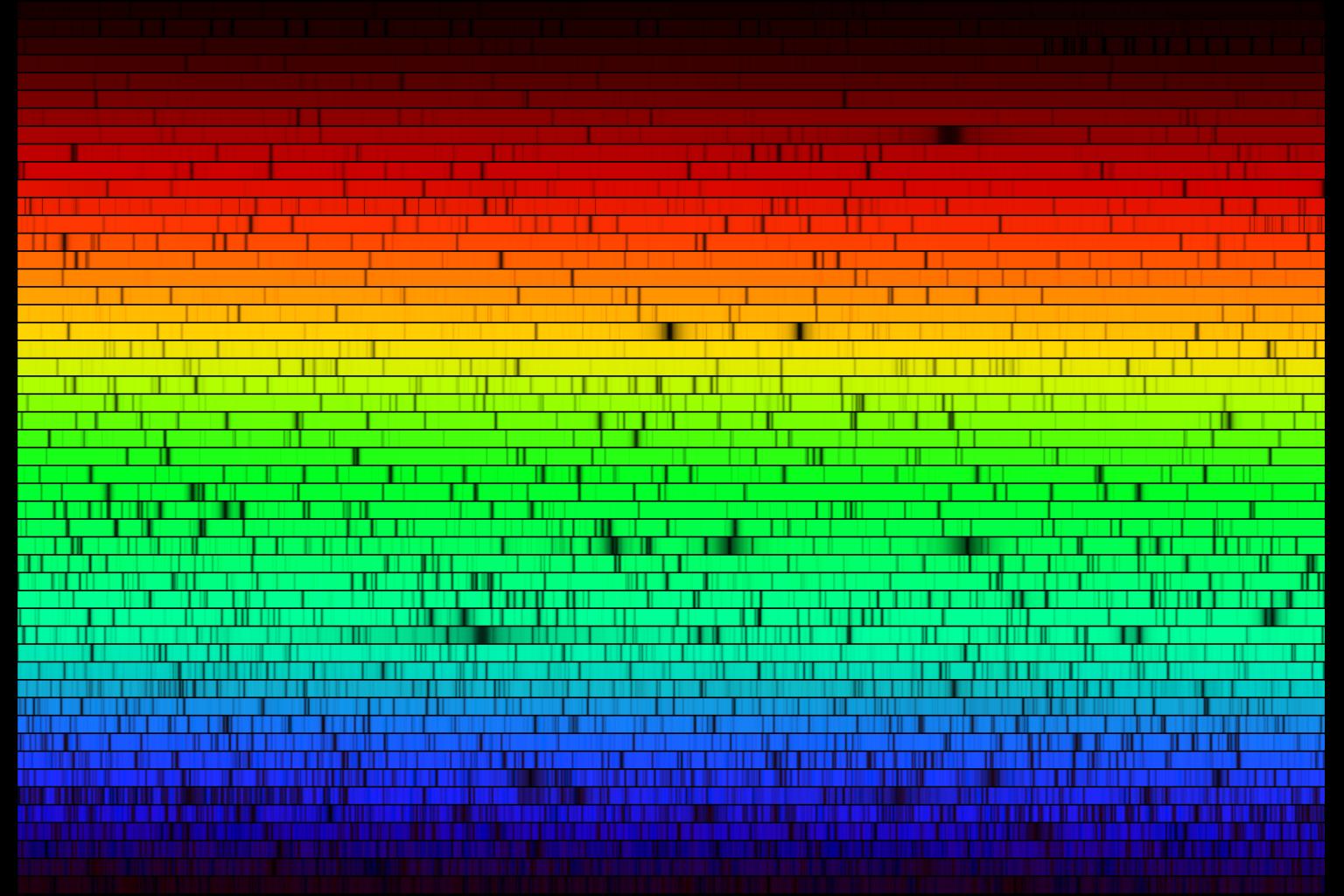 How does the composition of the atmosphere vary with location?
Phase Curves 101: An Example from Spitzer
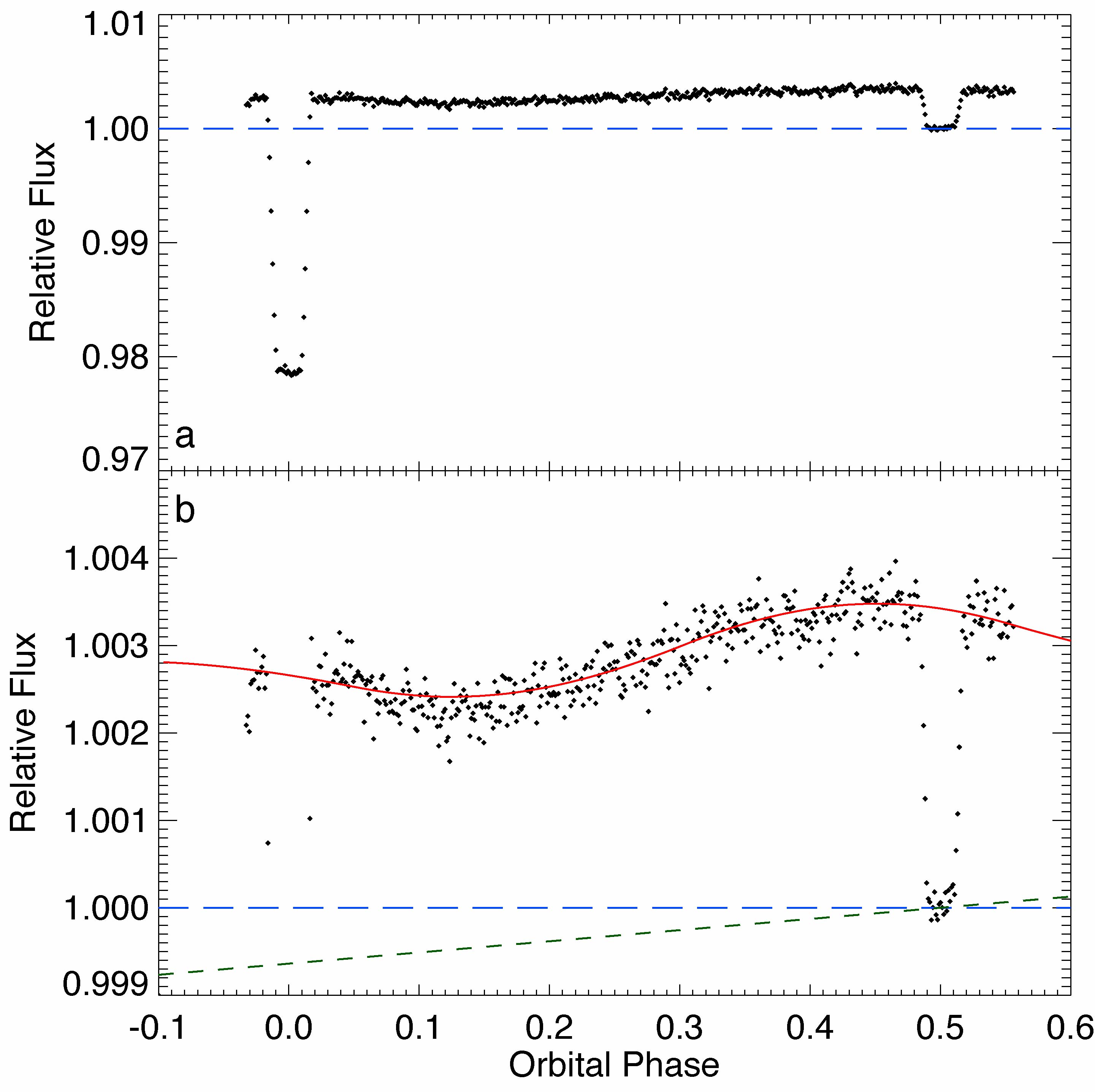 1000 K cold spot
1200 K hot spot
Phase curve for HD 189733b observed at 8 μm with Spitzer (Knutson et al. 2007)
Observer’s View of Planet
End Result:  A Longitudinal Brightness Map
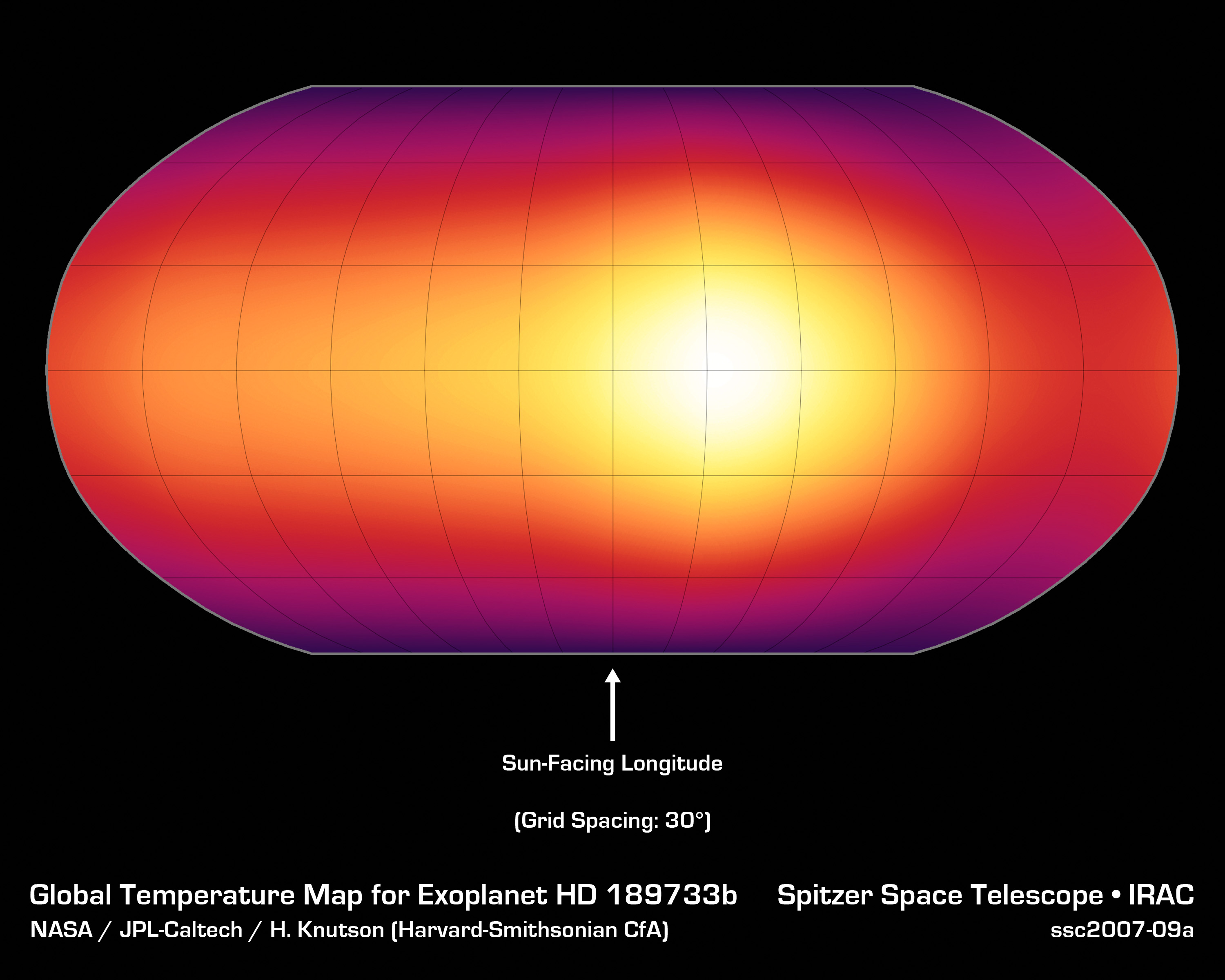 No information on vertical (latitudinal) temperature gradient
Cooler gas on night side
Hot spot on day side
Nature, May 14 2007
[Speaker Notes: Talk about model fit, early data near transit.]
Secondary Eclipse Mapping:  A Complementary Way to Study Climate
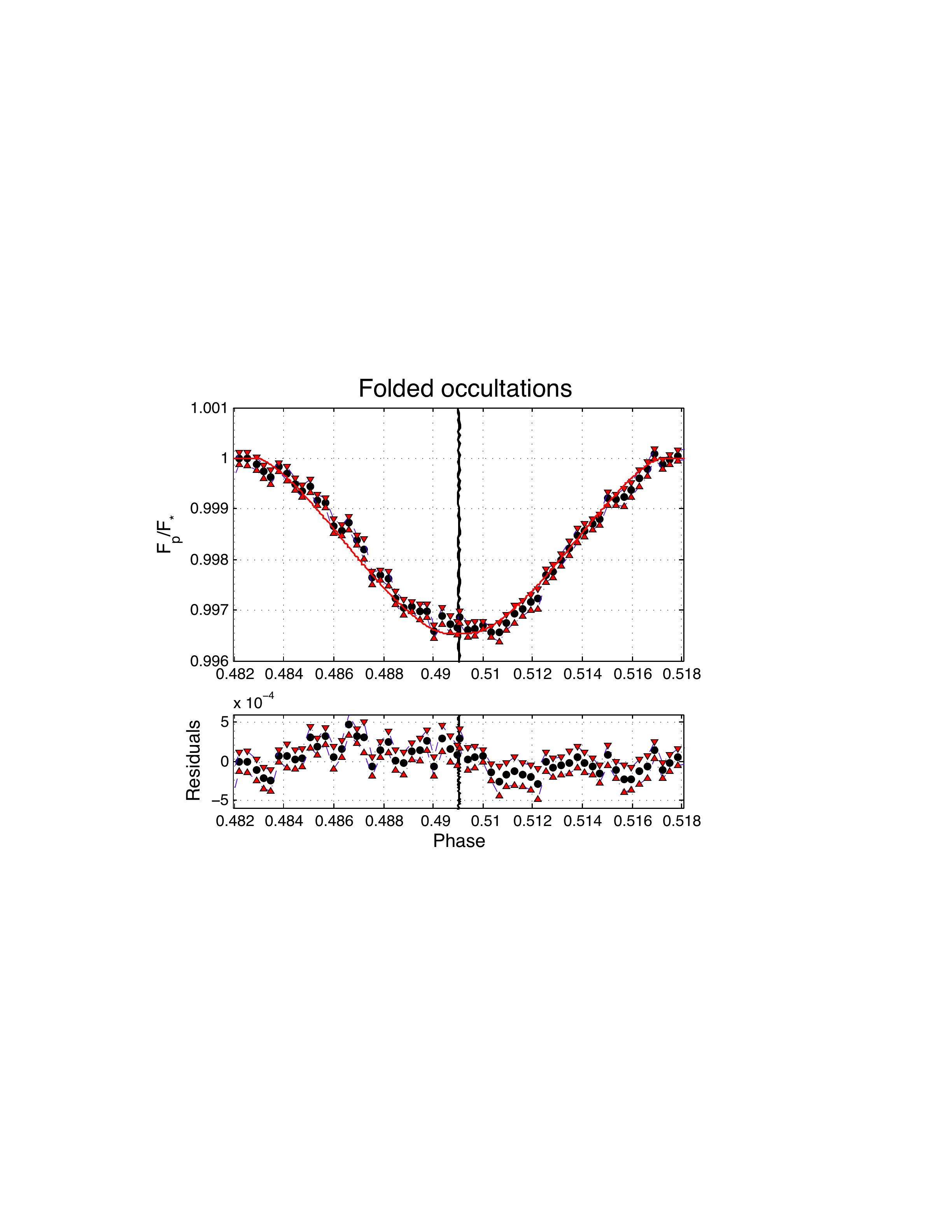 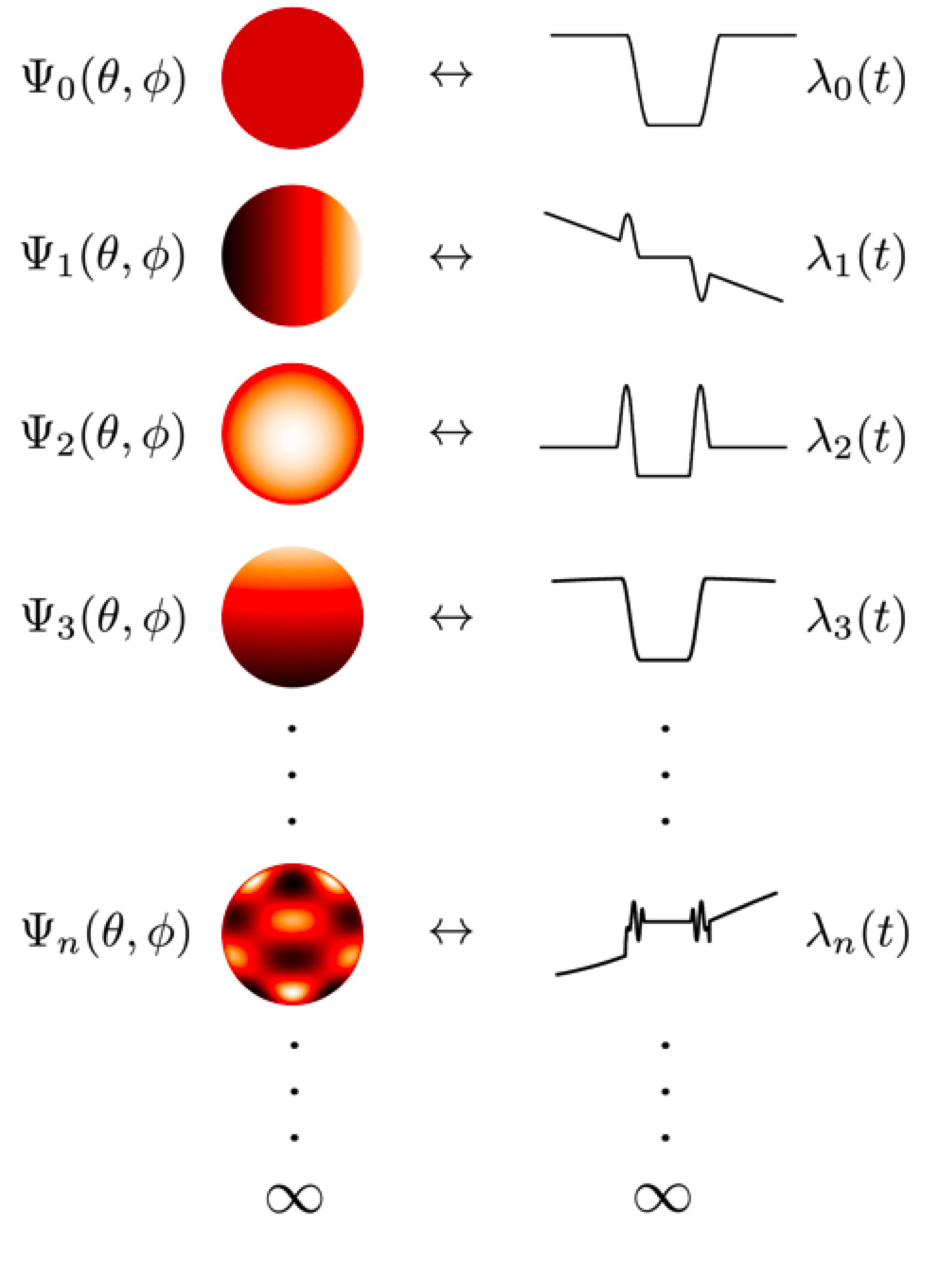 Egress
Ingress
HD 189733b 8 μm secondary eclipse (Agol et al. 2010, de Wit et al. 2012, Majeau et al. 2012).
Majeau, Agol, & Cowan (2012)
Also see Williams et al. (2006).
Secondary Eclipse Mapping is Sensitive to Temperature Gradients in Longitude and Latitude
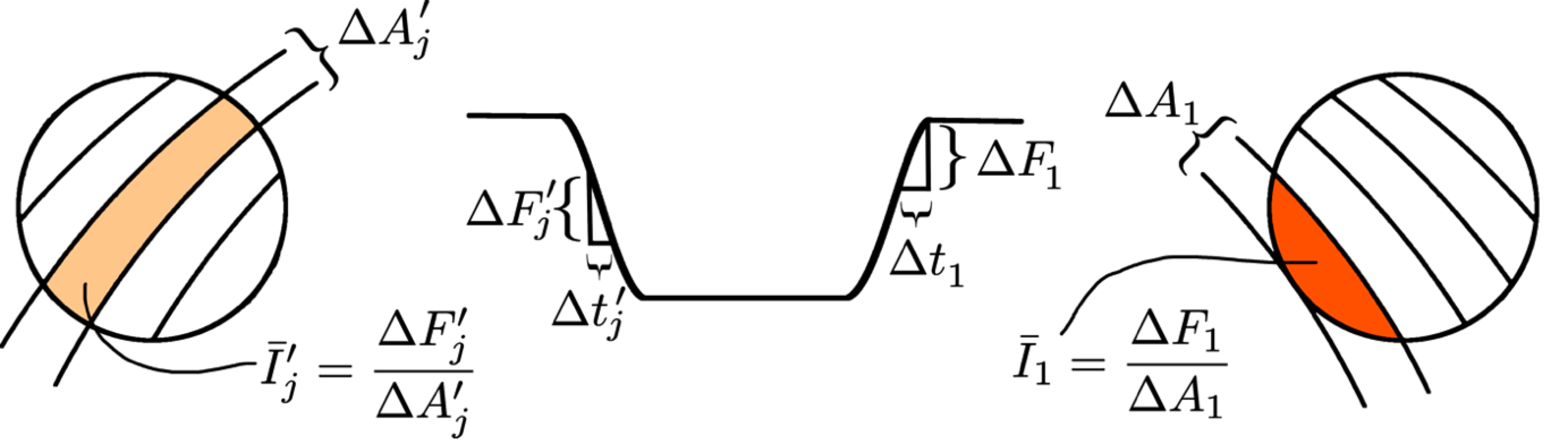 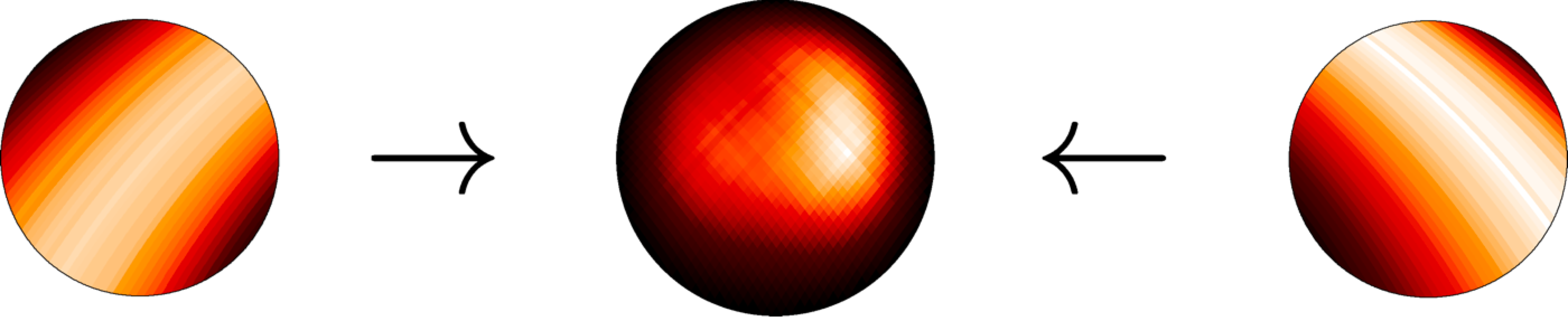 Majeau, Agol, & Cowan (2012)
Testing Climate Models: From the Simple to the Complex
What is the day-night temperature gradient?
What are the locations of the hottest and coldest regions?
Multi-wavelength
How does this structure vary with altitude/pressure?
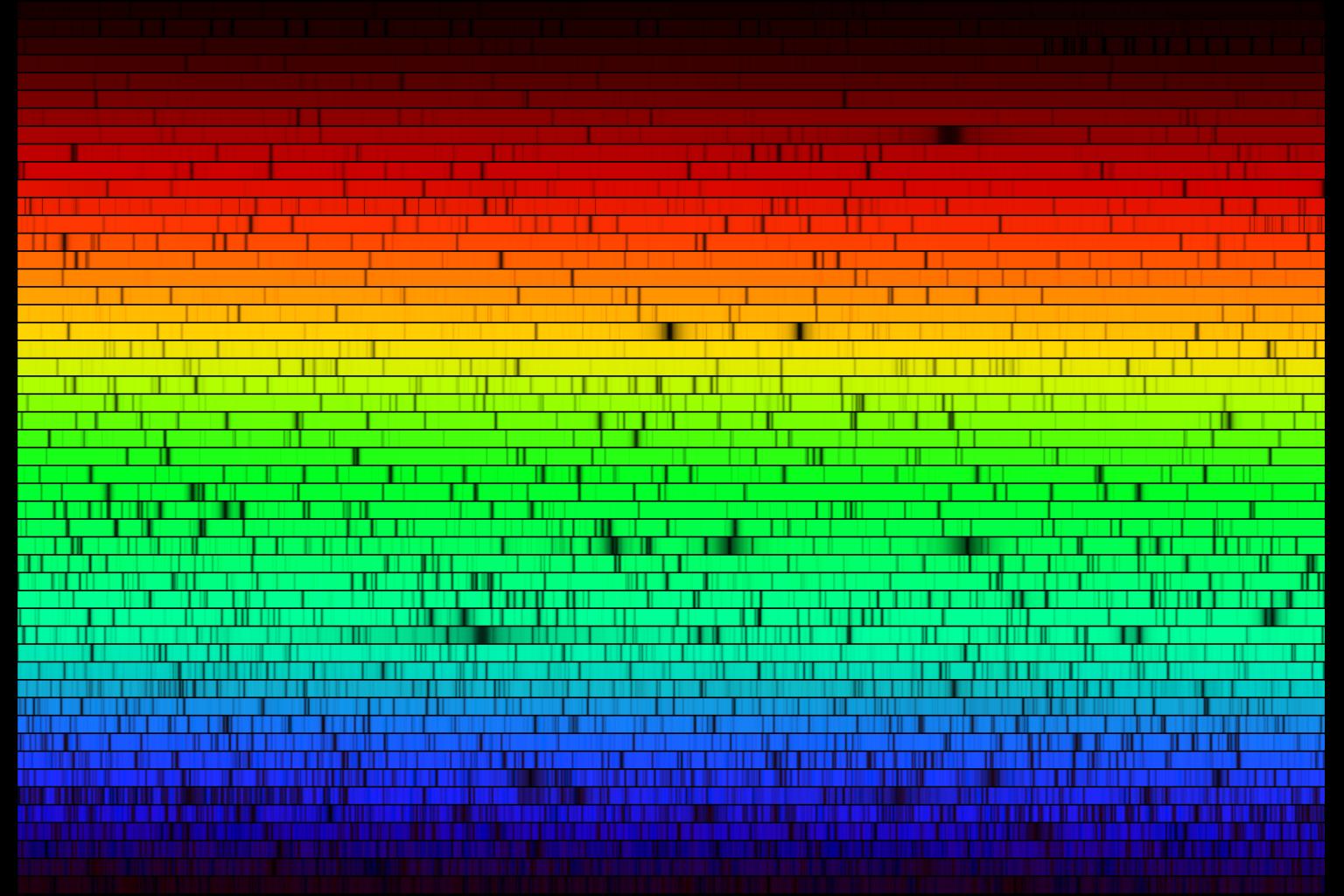 How does the composition of the atmosphere vary with location?
The New Frontier: Spectroscopic Phase Curves
White-light phase curve spanning three planet orbits (3 days).
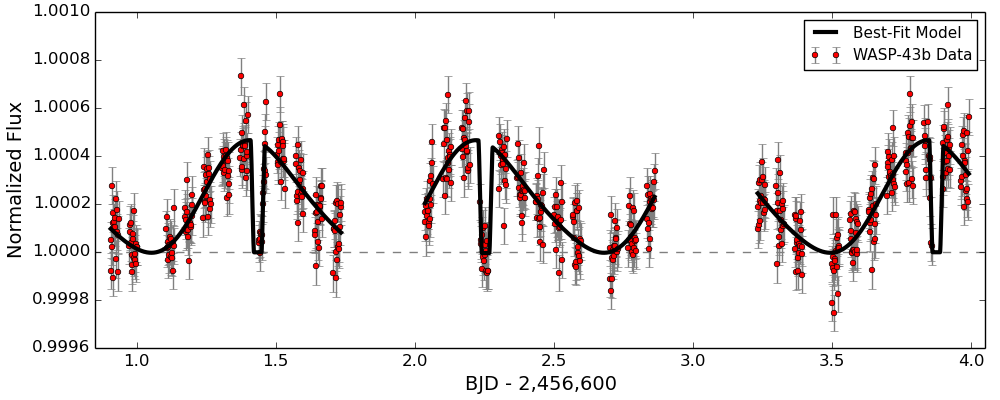 40 HST orbits of the transiting hot Jupiter WASP-43b observed with HST WFC3 spectroscopy from 1.1-1.7 μm (Stevenson et al. in prep.)
[Speaker Notes: Minimum occurs *before* the transit!!  Feature observed in 8 micron data is likely a detector effect related to the detector ramp, which we didn’t know about at the time of that publication.  8 micron contrast is either 247 +/- 51 K or 160 +/- 51 K, and 24 micron contrast is 236 +/- 48 K or 188 +/- 48 K.]
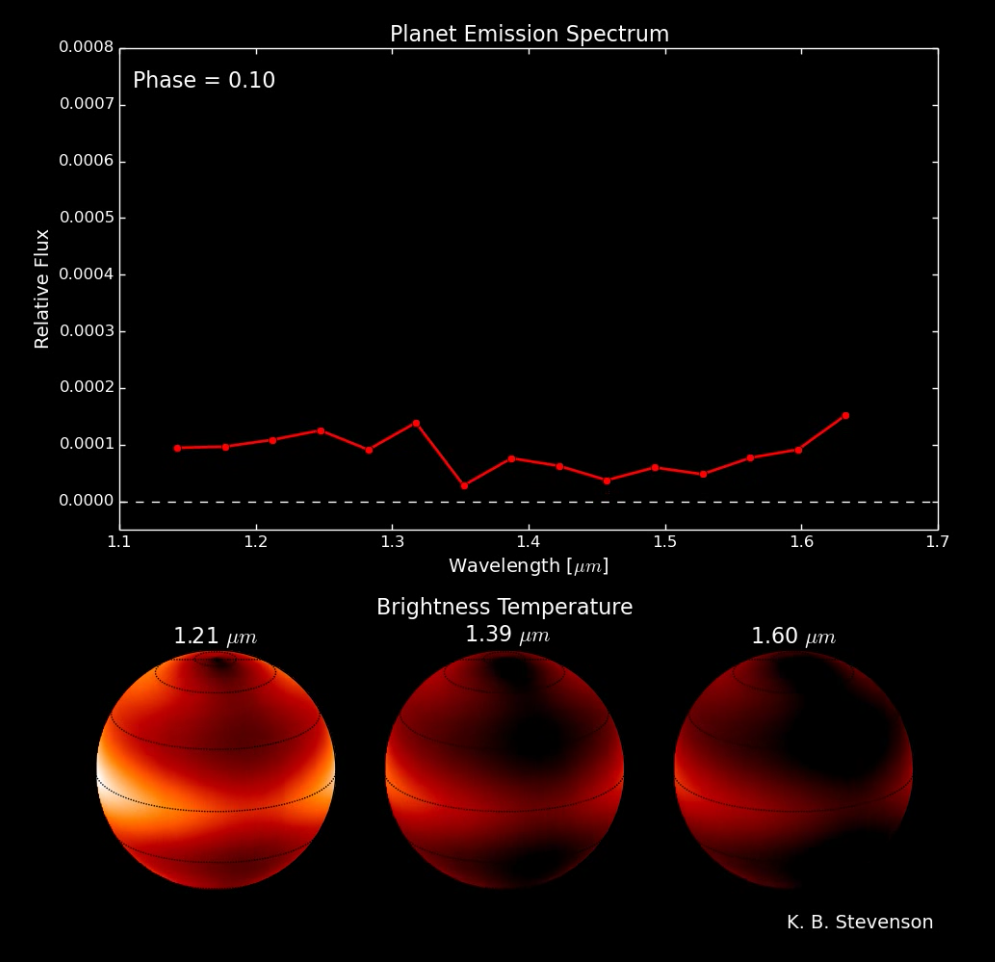 Night Side Spectrum + Maps
Each wavelength probes a different depth in the atmosphere.
[Speaker Notes: Minimum occurs *before* the transit!!  Feature observed in 8 micron data is likely a detector effect related to the detector ramp, which we didn’t know about at the time of that publication.  8 micron contrast is either 247 +/- 51 K or 160 +/- 51 K, and 24 micron contrast is 236 +/- 48 K or 188 +/- 48 K.]
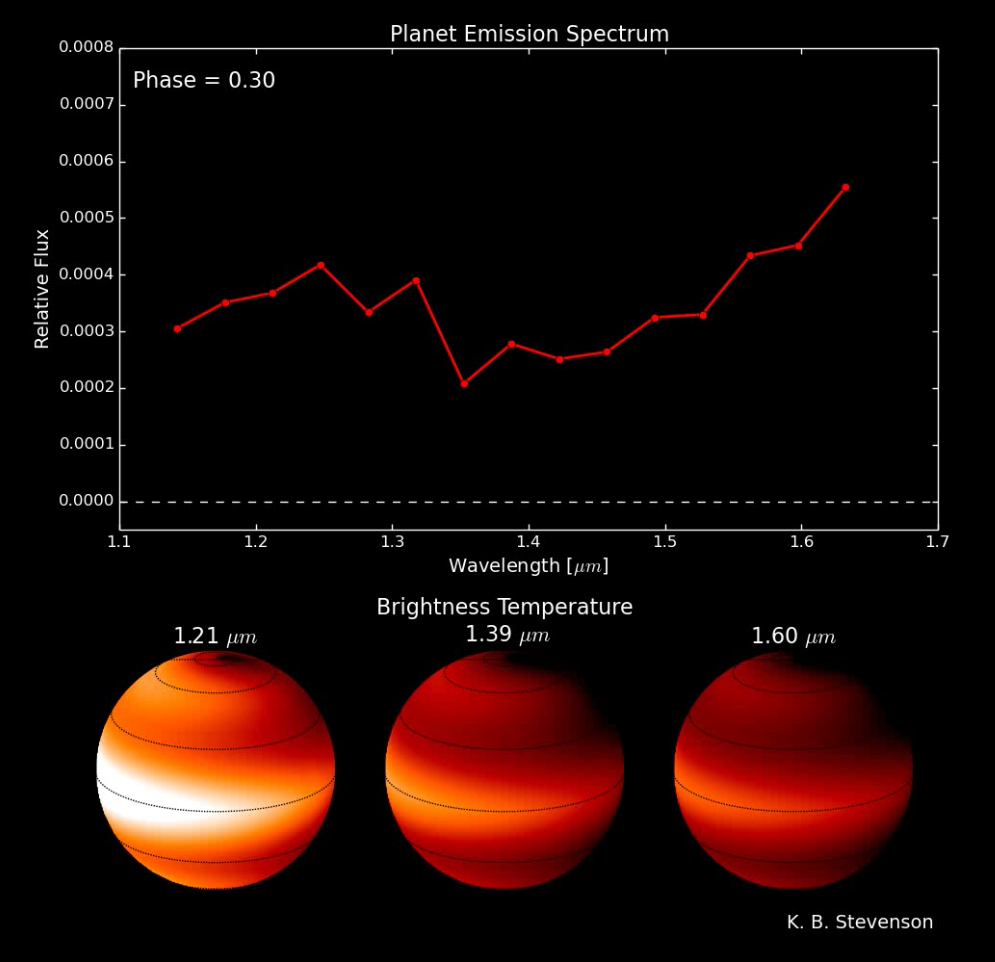 Quarter Phase Spectrum + Maps
[Speaker Notes: Minimum occurs *before* the transit!!  Feature observed in 8 micron data is likely a detector effect related to the detector ramp, which we didn’t know about at the time of that publication.  8 micron contrast is either 247 +/- 51 K or 160 +/- 51 K, and 24 micron contrast is 236 +/- 48 K or 188 +/- 48 K.]
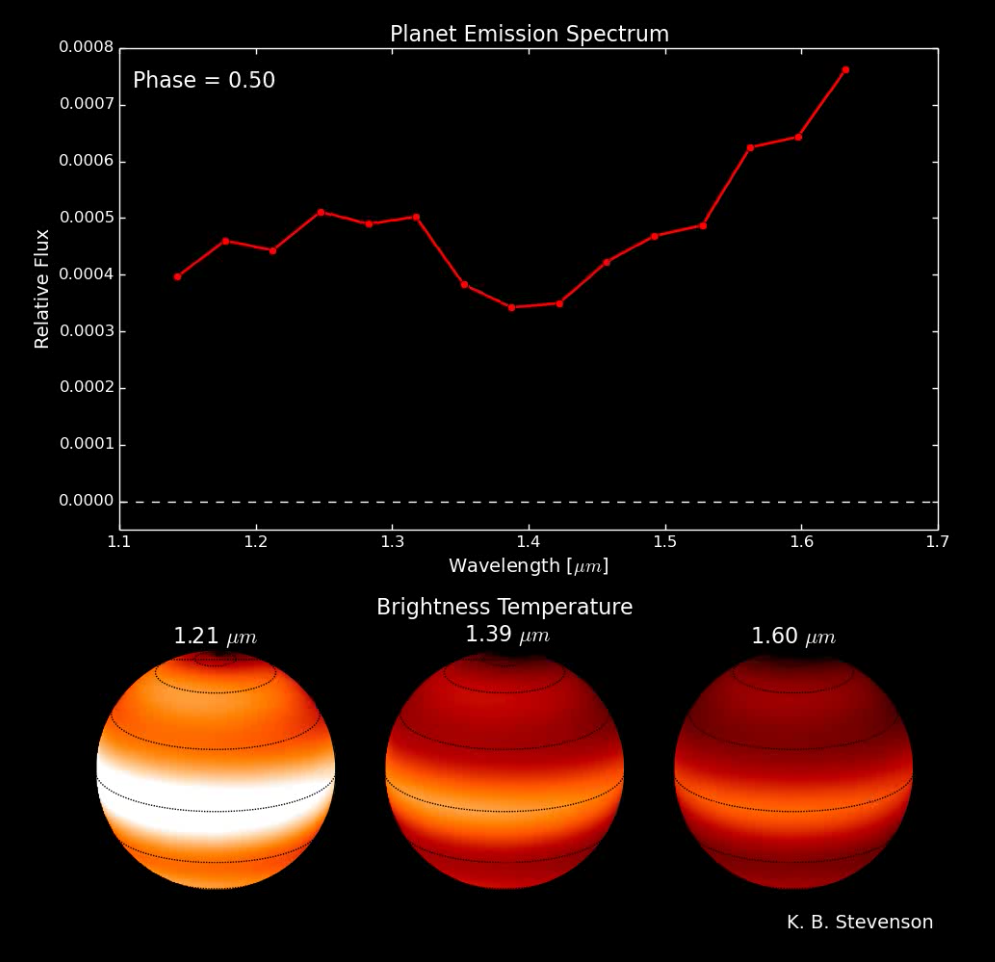 Day Side Spectrum + Maps
Water absorption
Spectra constrain chemical and thermal gradients.
[Speaker Notes: Minimum occurs *before* the transit!!  Feature observed in 8 micron data is likely a detector effect related to the detector ramp, which we didn’t know about at the time of that publication.  8 micron contrast is either 247 +/- 51 K or 160 +/- 51 K, and 24 micron contrast is 236 +/- 48 K or 188 +/- 48 K.]
Testing Climate Models: From the Simple to the Complex
What is the day-night temperature gradient?
What are the locations of the hottest and coldest regions?
Multi-wavelength
How does this structure vary with altitude/pressure?
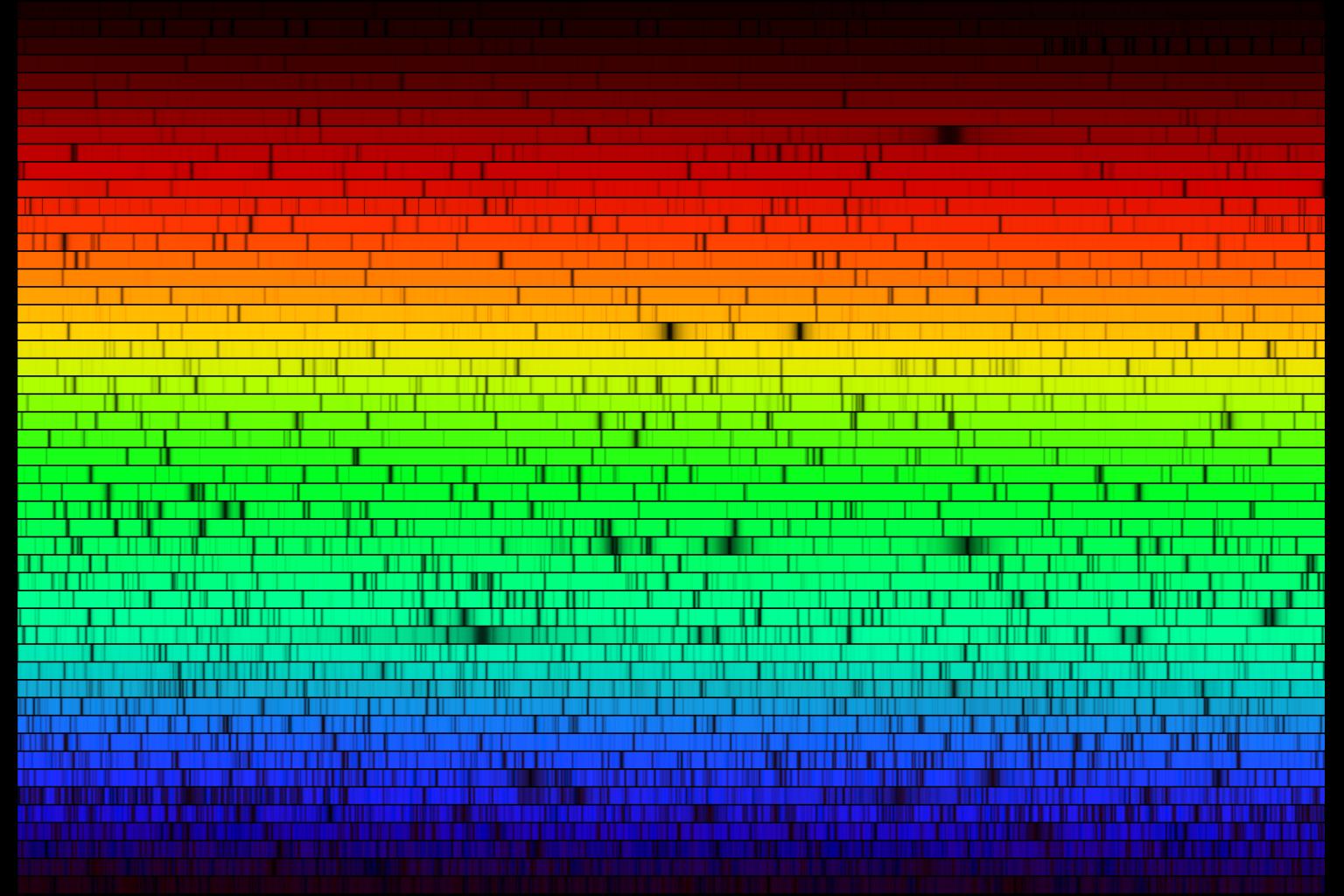 How does the composition of the atmosphere vary with location?
What Can We Learn From IR Phase Curves of Terrestrial Planets?
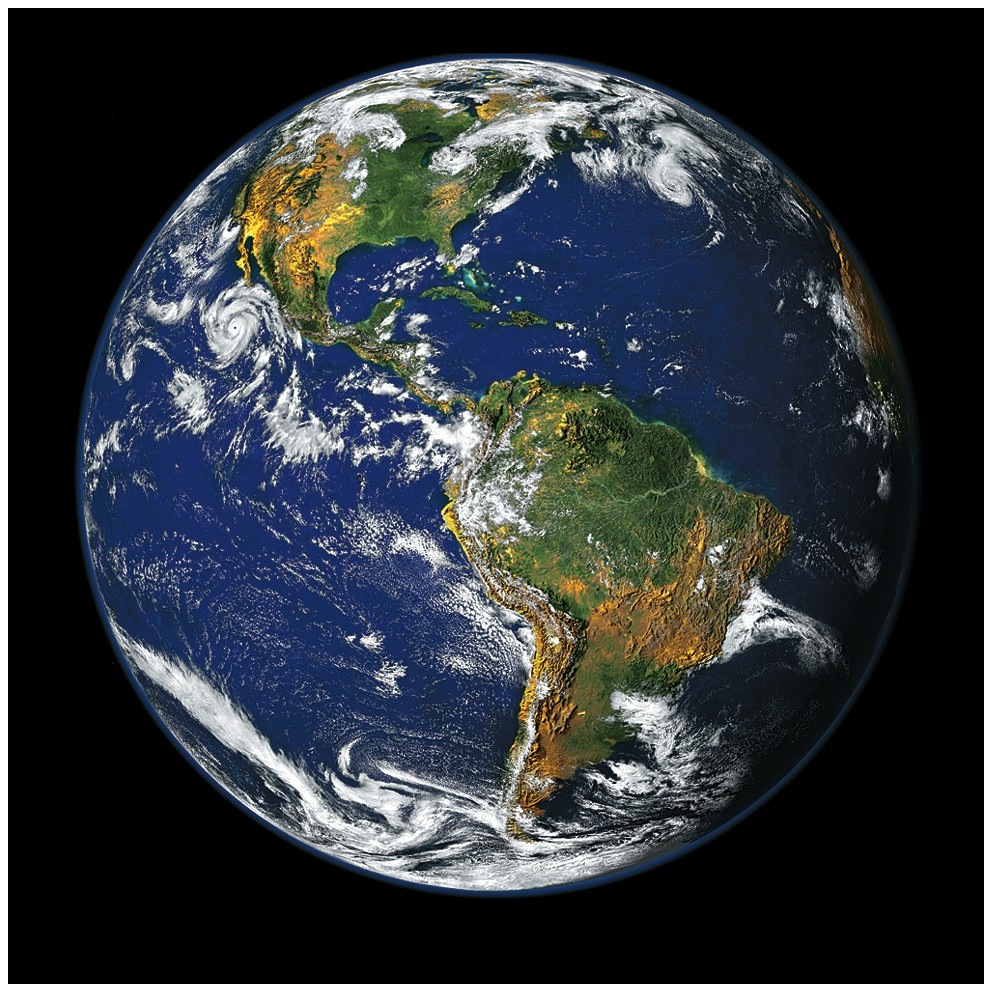 1. Airless planets will have larger phase curve amplitudes as compared to planets with thick atmospheres.
2. Even band-integrated phase curve shapes are still sensitive to patchy clouds.
3. Would require nearly photon-limited precision on time scales of weeks (months) for a tidally locked 2 REarth planet in the habitable zone of a late (early) M star.
See Yang, Cowan, & Abbott (2013) for more information.
The need for spectroscopy:Planets are not blackbodies (and we shouldn’t treat them that way).
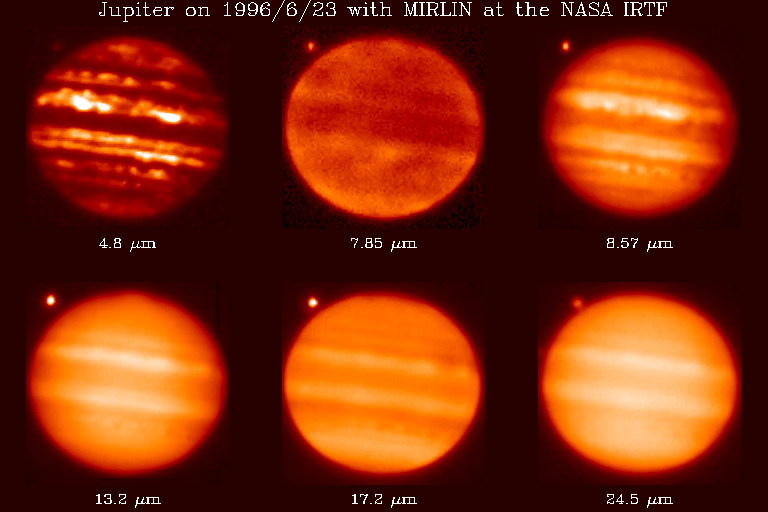 Image credit G. Orton
[Speaker Notes: Understanding how the properties of the planet vary as a function of longitude is crucial for interpreting the dayside emission spectra from secondary eclipse obs.]
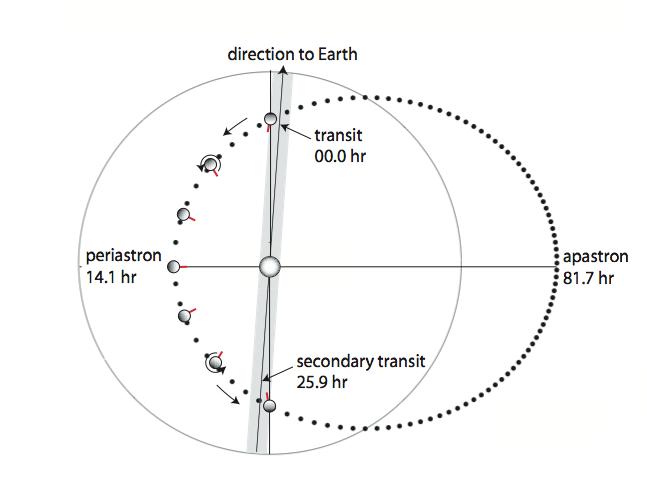 Figure courtesy G. Laughlin
For eccentric planets, must worry about time-varying heating as well.
Peak flux occurs 4-6 hours after periastron passage.
(Lewis et al. 2013)
HAT-P-2b
5 day orbit
e=0.52
3.6 μm
[Speaker Notes: Minimum occurs *before* the transit!!  Feature observed in 8 micron data is likely a detector effect related to the detector ramp, which we didn’t know about at the time of that publication.  8 micron contrast is either 247 +/- 51 K or 160 +/- 51 K, and 24 micron contrast is 236 +/- 48 K or 188 +/- 48 K.]
Yang, Cowan, & Abbot (2013)
[Speaker Notes: Minimum occurs *before* the transit!!  Feature observed in 8 micron data is likely a detector effect related to the detector ramp, which we didn’t know about at the time of that publication.  8 micron contrast is either 247 +/- 51 K or 160 +/- 51 K, and 24 micron contrast is 236 +/- 48 K or 188 +/- 48 K.]